Erasmus+ BIP in Brno
Supporting curriculum through integrated STEAM education practices
(2024-1-CZ01-KA131-HED-000226917-3)
Petra Antošová (antosova@ped.muni.cz)				Brno, 6.9.2024
1
STEAM Education in Brno, Masaryk University, 2024
Welcome to the Masaryk University, Brno!
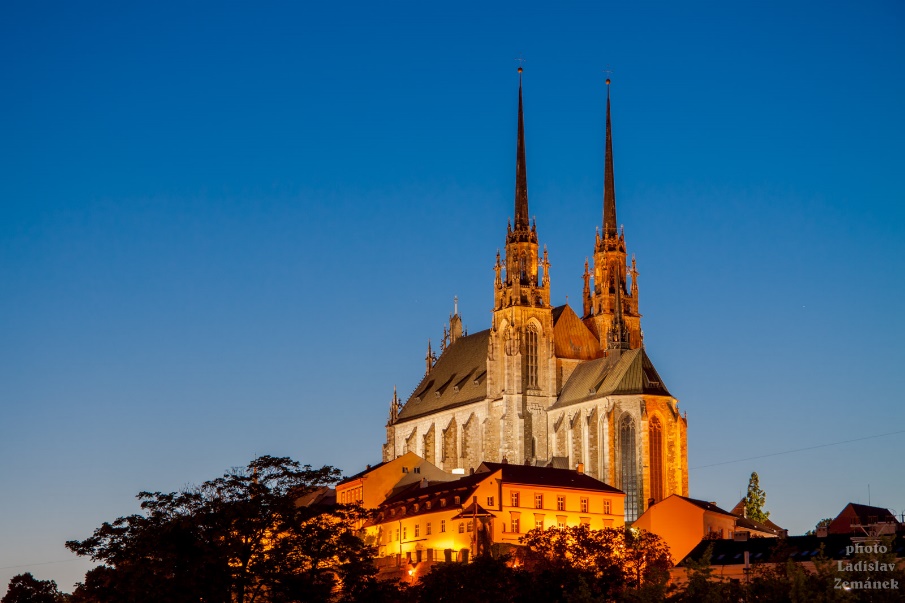 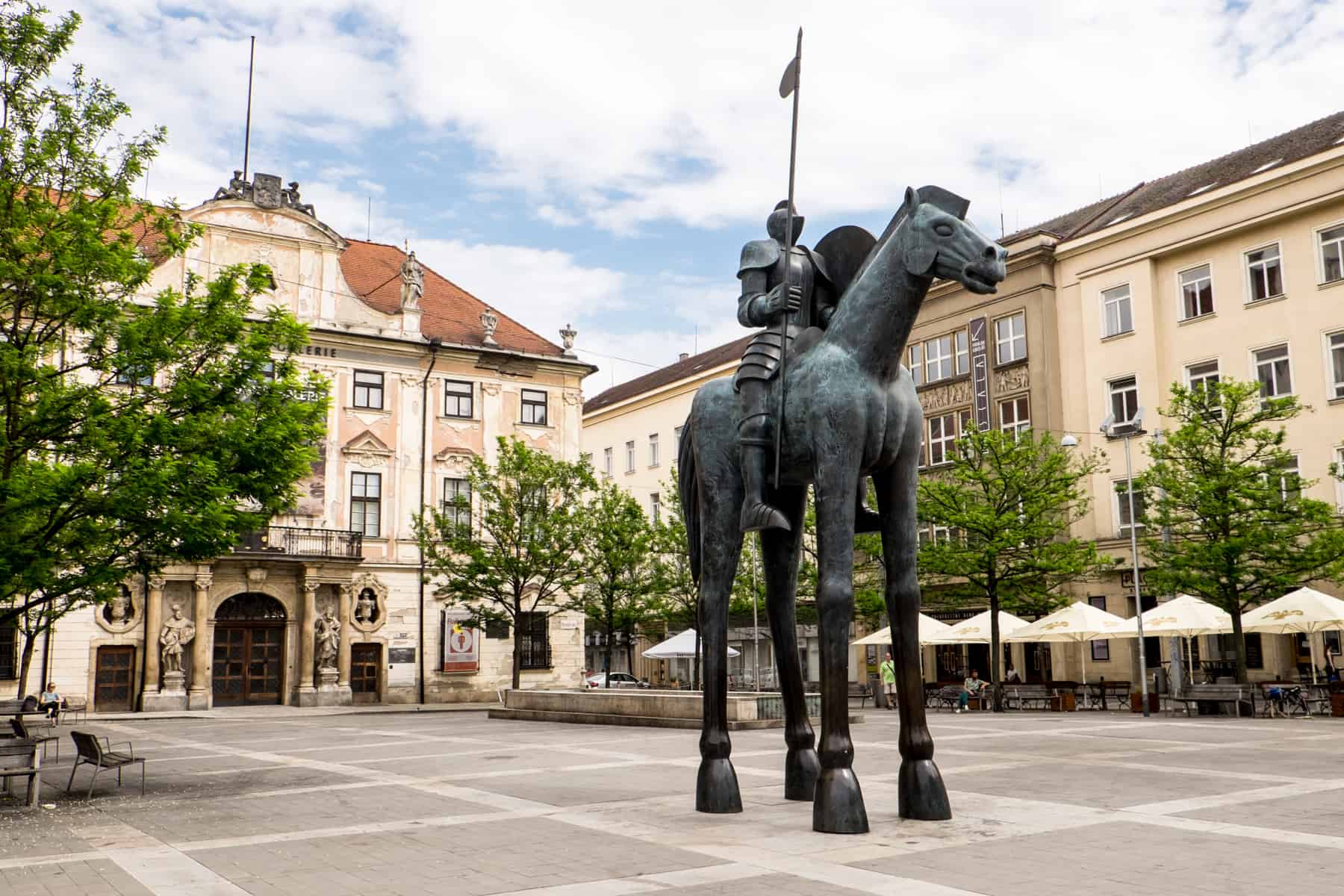 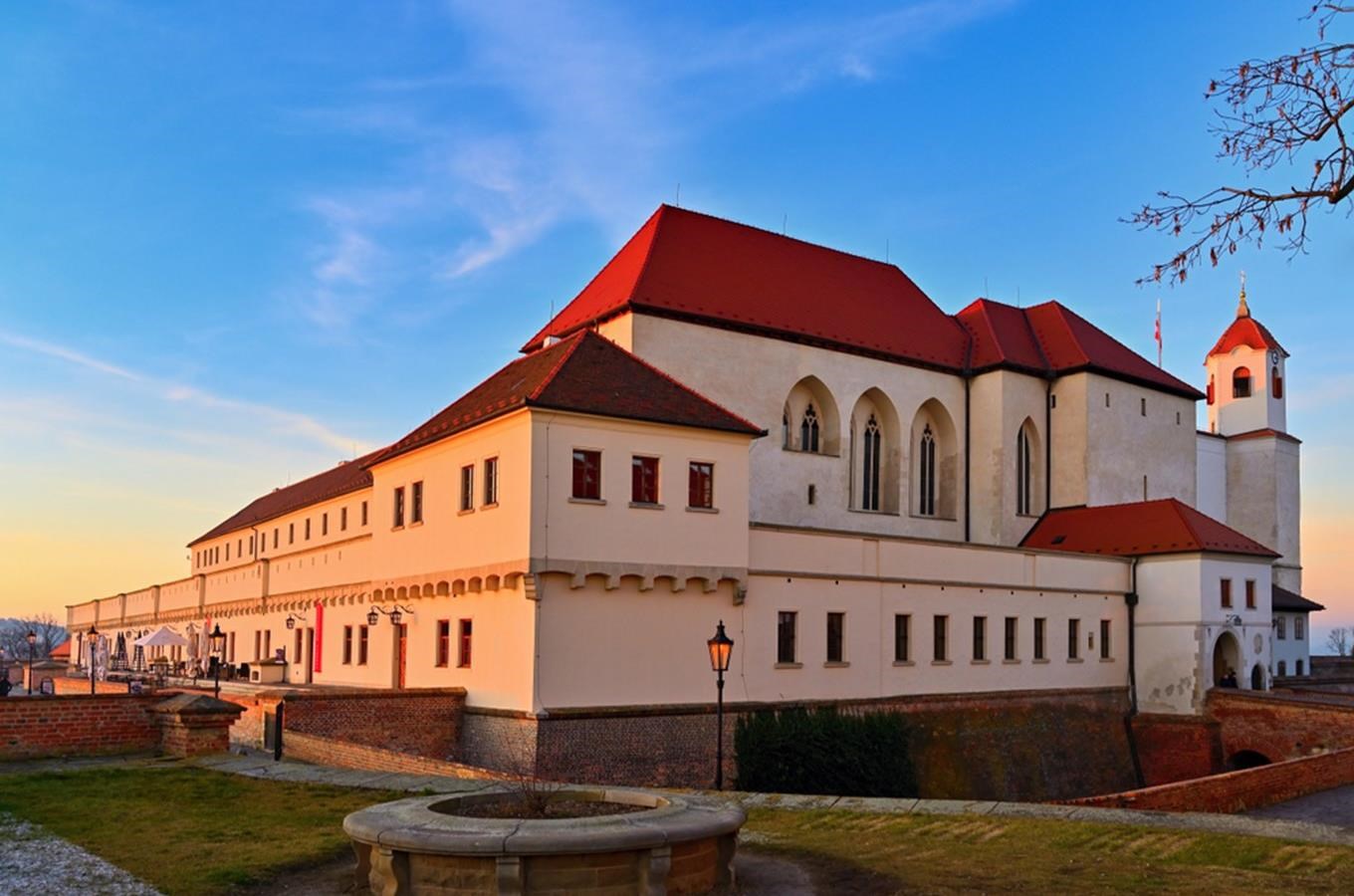 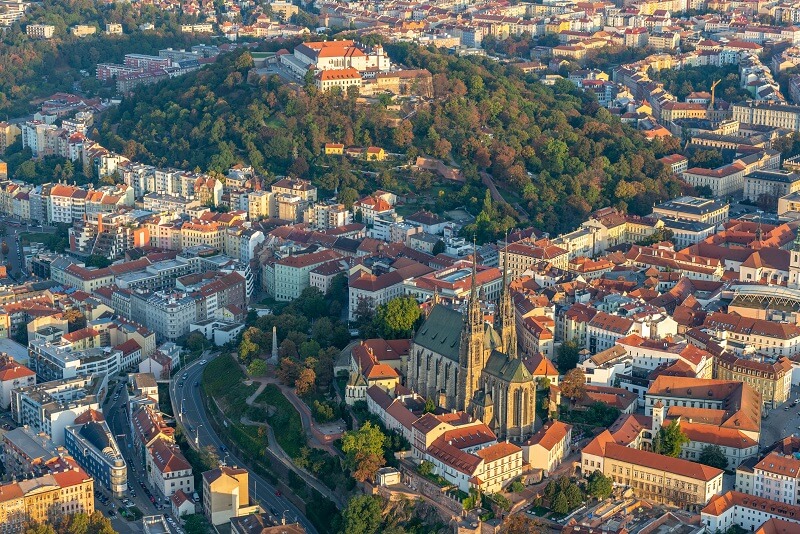 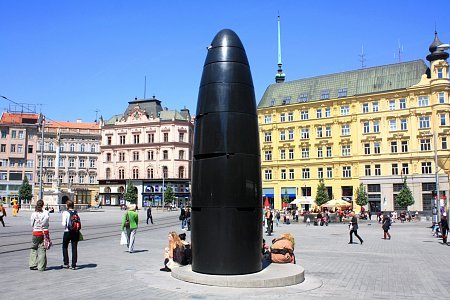 2
STEAM Education in Brno, Masaryk University, 2024
Welcome to the Masaryk University, Brno!
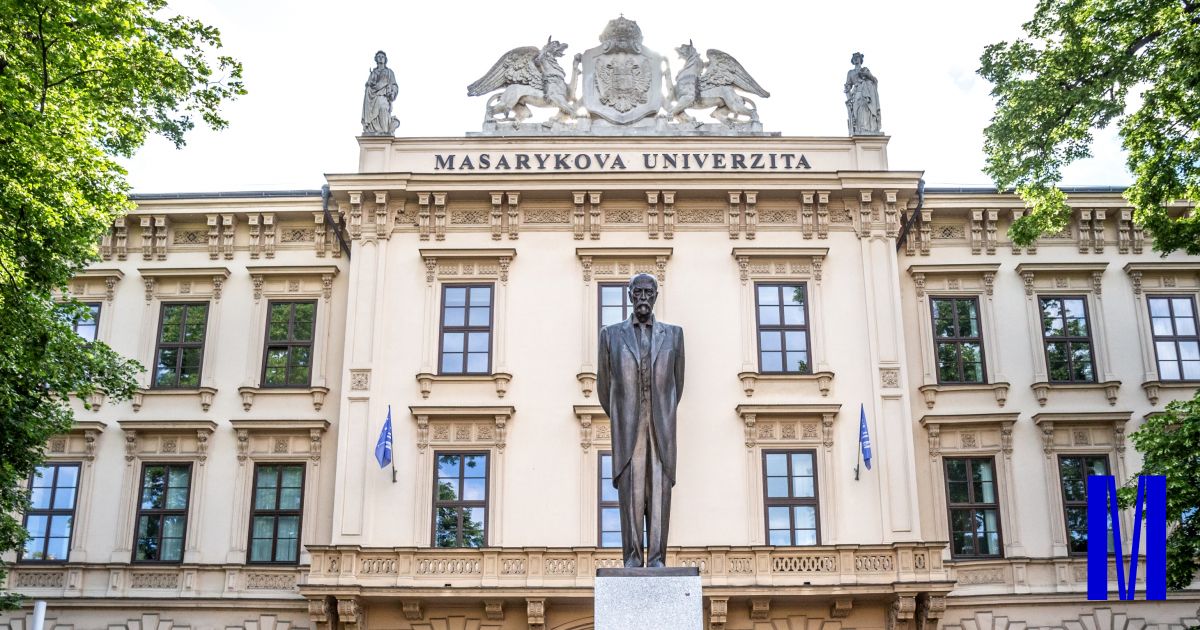 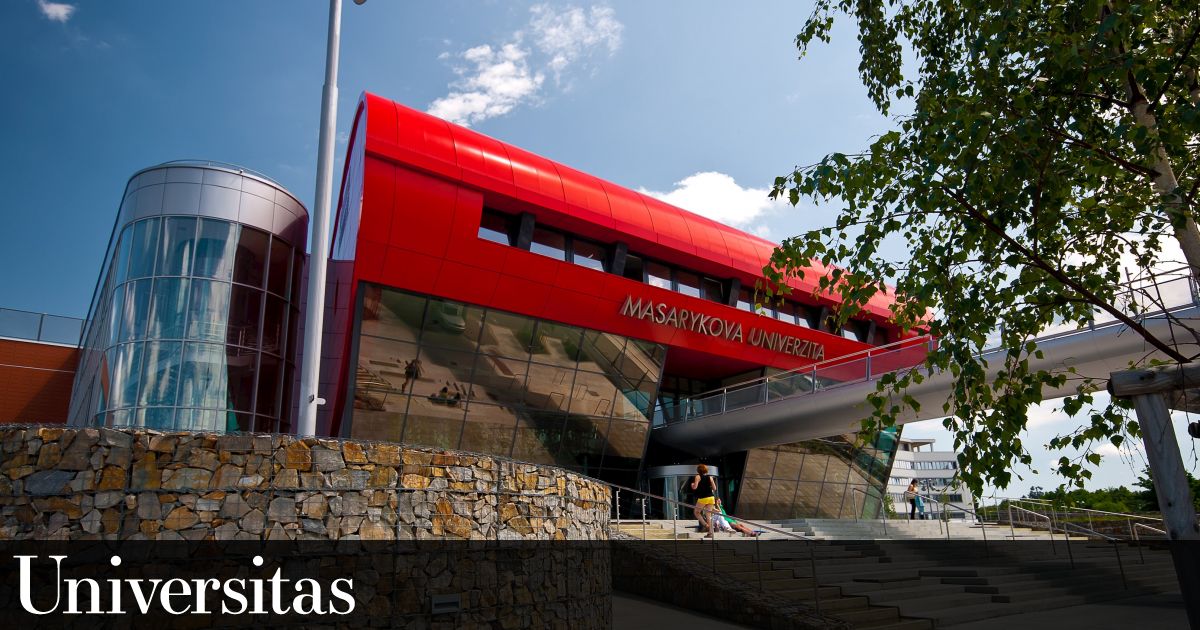 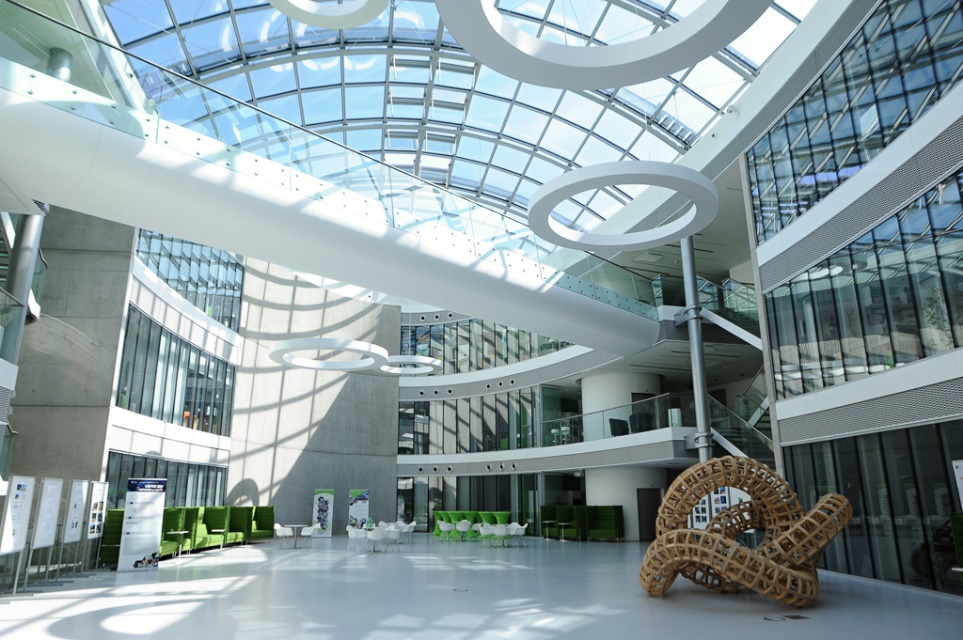 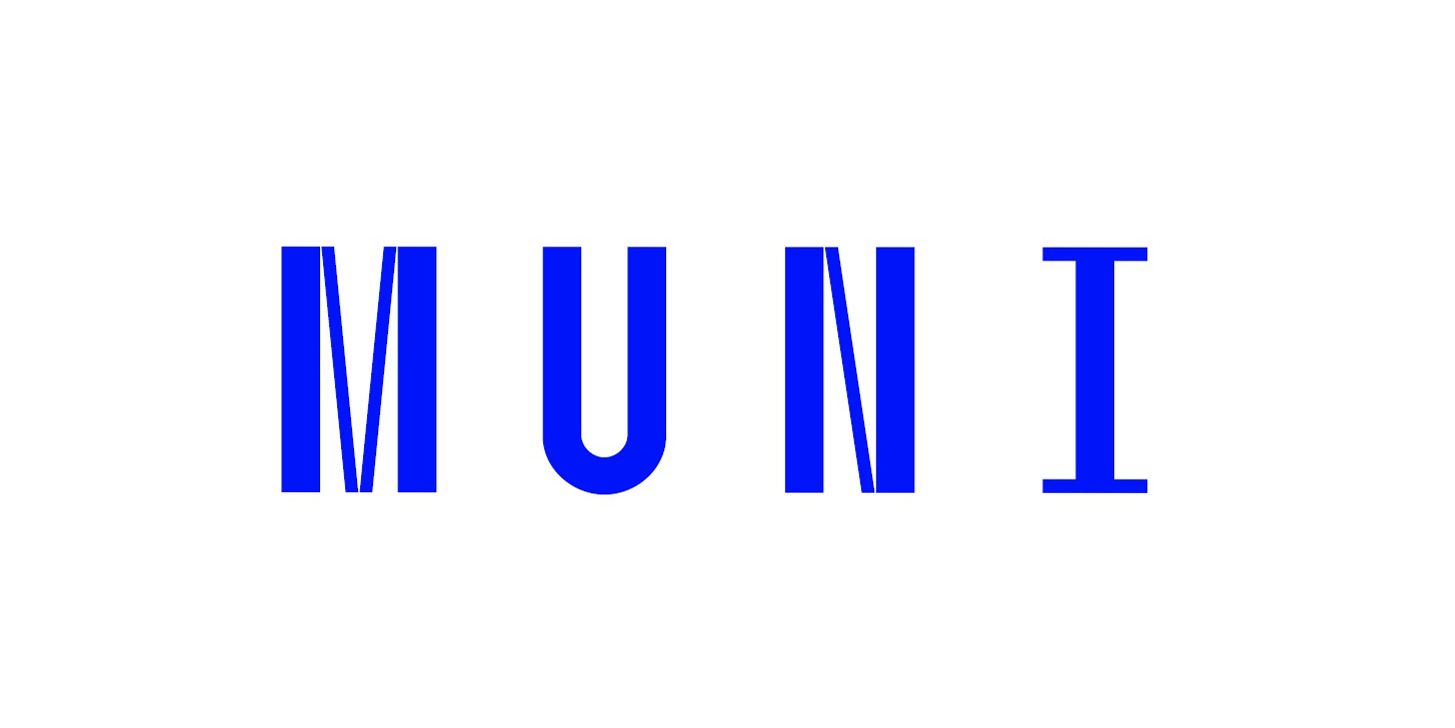 3
STEAM Education in Brno, Masaryk University, 2024
Welcome to the Masaryk University, Brno!
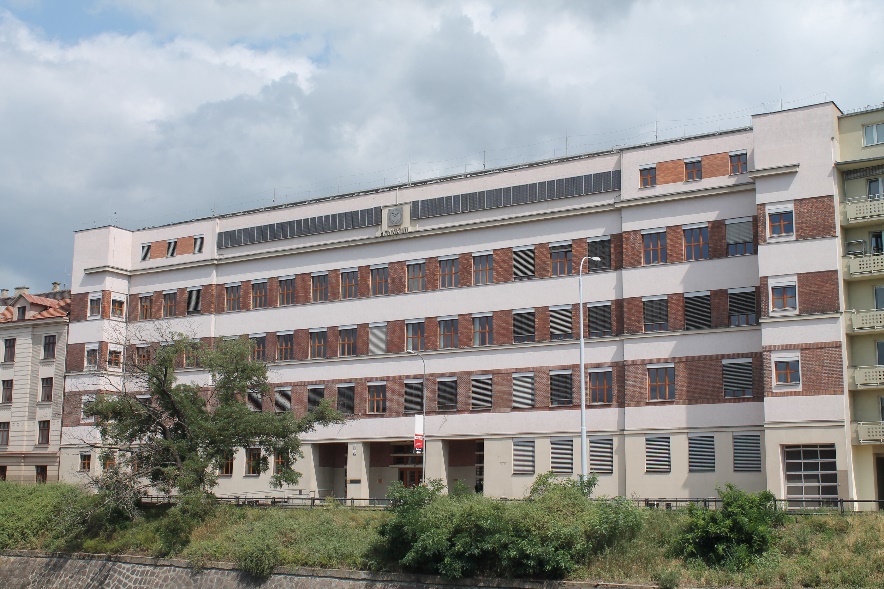 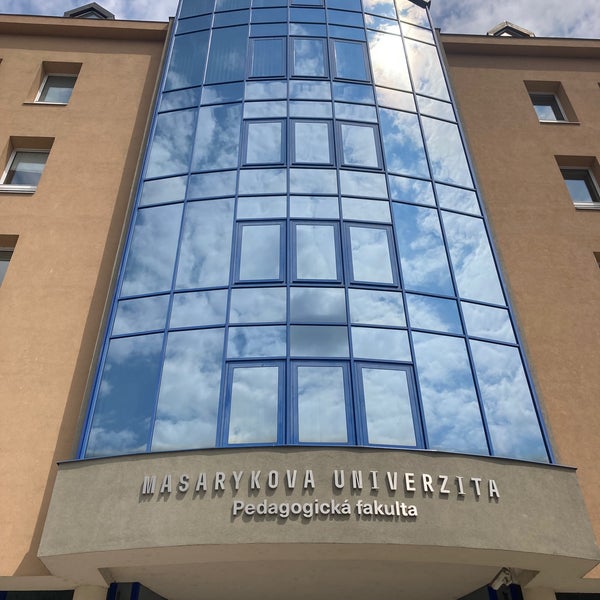 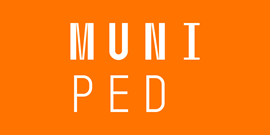 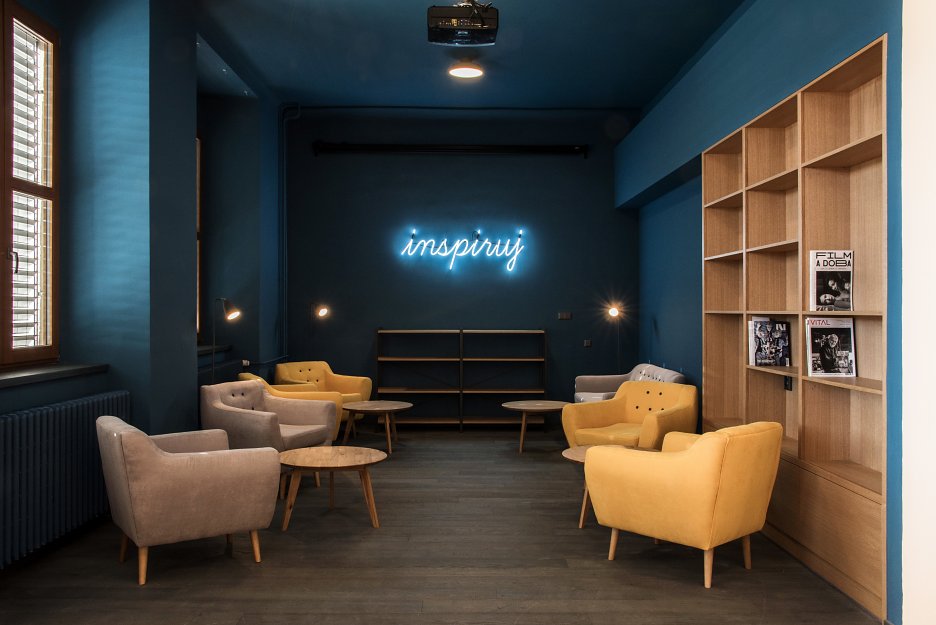 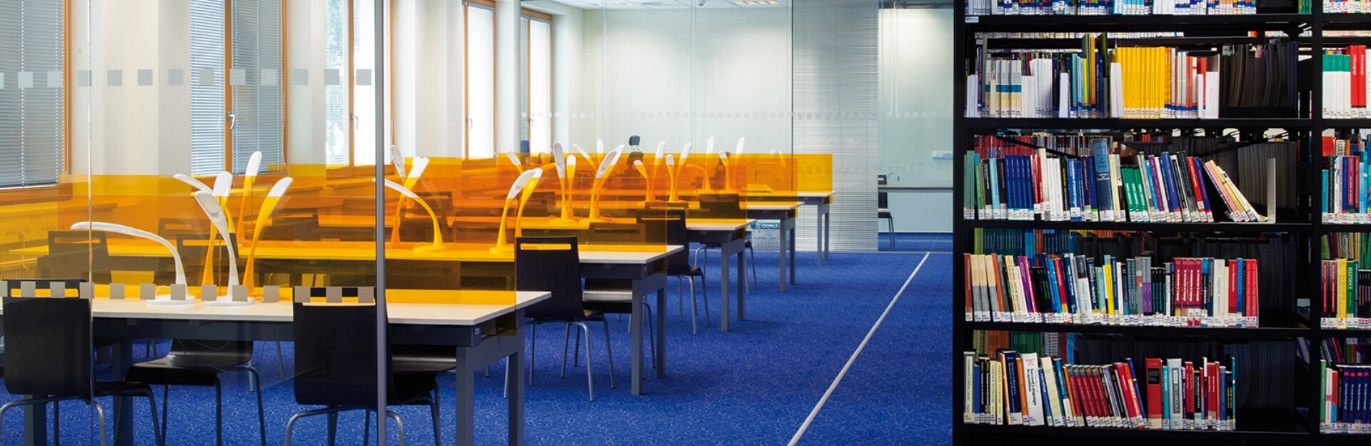 4
STEAM Education in Brno, Masaryk University, 2024
Programme of this kick off meeting
Basic information about travelling, accommodation and BIP programme
Introduction of organisers and teachers
What is STEAM education and how our countries deal with it
Introduction of students
Group work – experiences with STEAM, expectations on BIP
5
STEAM Education in Brno, Masaryk University, 2024
Basic information
Supporting curriculum through integrated STEAM education practices
Online part – September 6th (now)
 In-person part – September 9th till September 13th
	Lectures, workshops, informal meetings 	Poříčí 31, 2nd floor, classroom 32
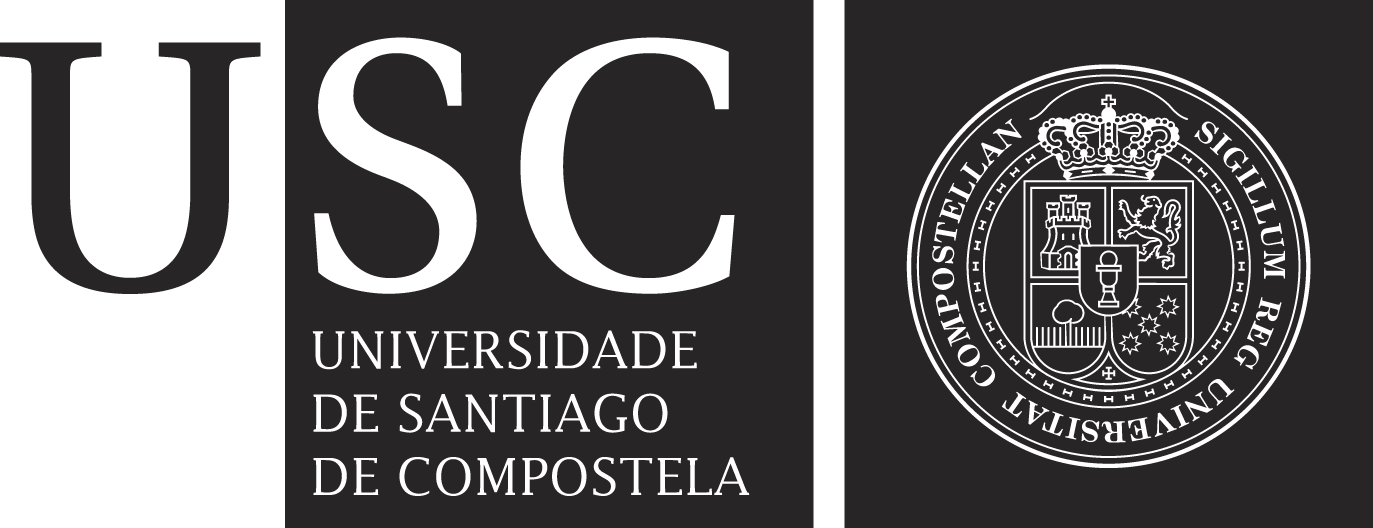 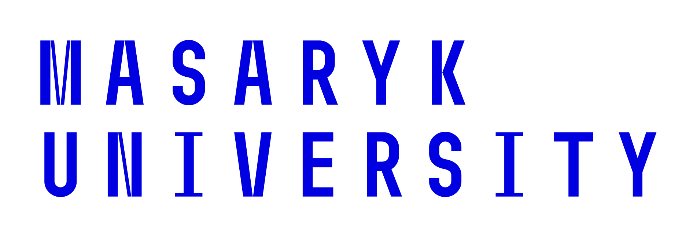 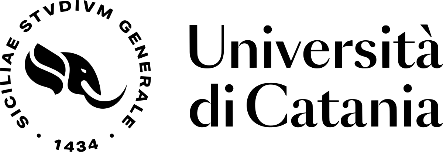 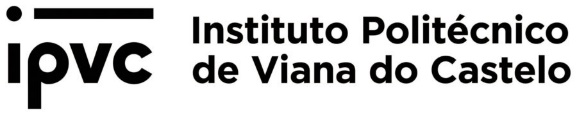 6
STEAM Education in Brno, Masaryk University, 2024
Basic information – travelling
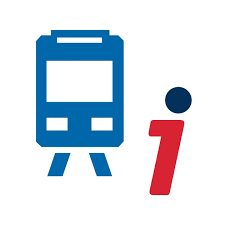 You can use several applications to search for connections,like IDOS 
For the Faculty of Education (Poříčí 31), it takes 3 stops from the main train station (the stop Václavská); for the accommodation, it takes 4 more stops (the stop Lipová or Arena Brno, the stop will change the name in a few days).
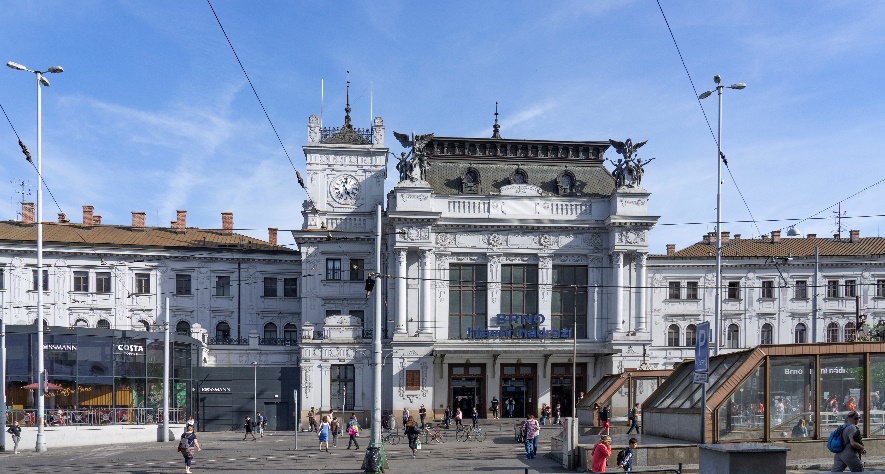 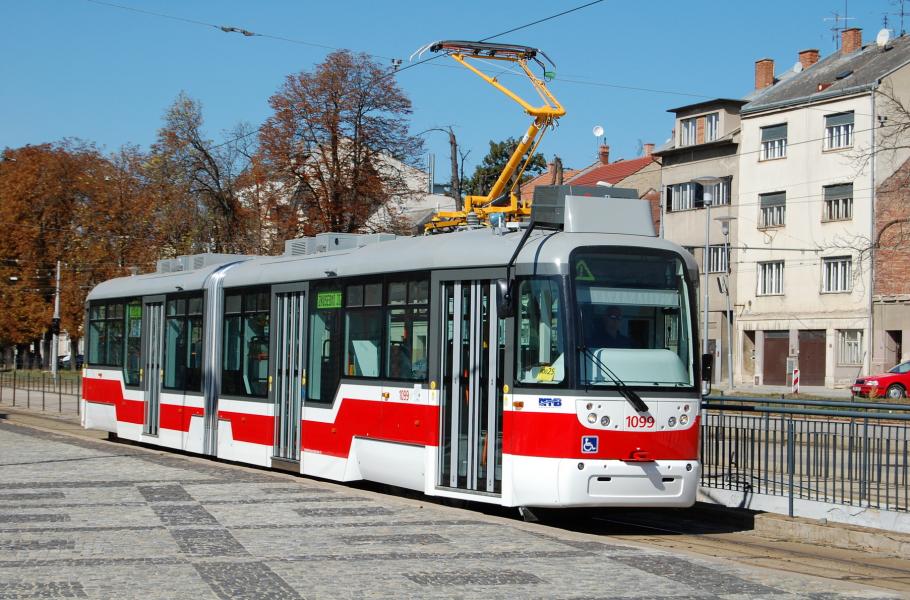 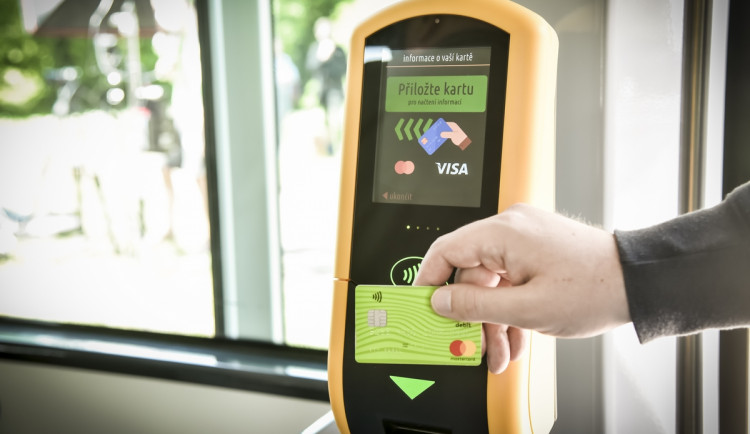 7
STEAM Education in Brno, Masaryk University, 2024
Basic information – accommodation
Room will cost 1100 CZK per night (around 44 euros) for 2 persons or 800 CZK per night (around 32 euros) for 1 person + city tax 40 CZK per night (around 1,6 euros)
Payment is possible after arrival by card or by cash (in CZK)
Upon arrival (from 14:00) it is necessary to show a valid document (ID or passport) and fill out the registration form, on the day of departure, the room must be vacated by 11:00
Address: Vinařská 5, block A3, phone: 549492713
8
STEAM Education in Brno, Masaryk University, 2024
Basic information – accommodation
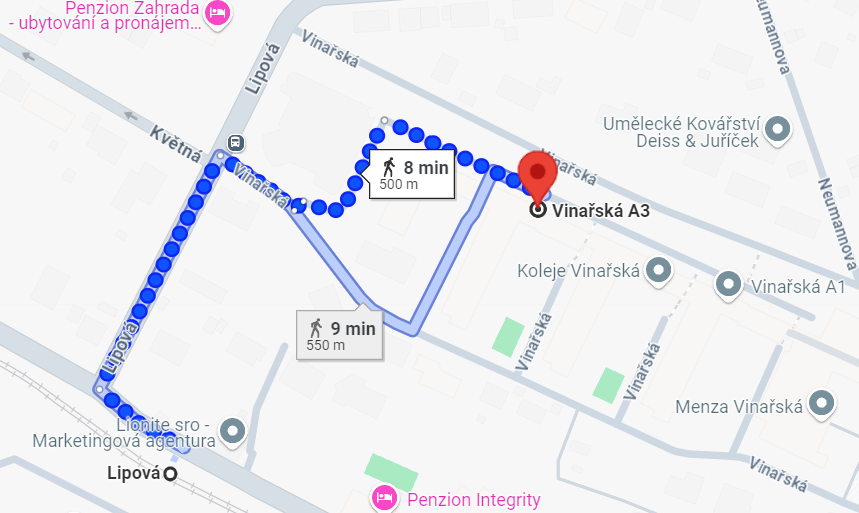 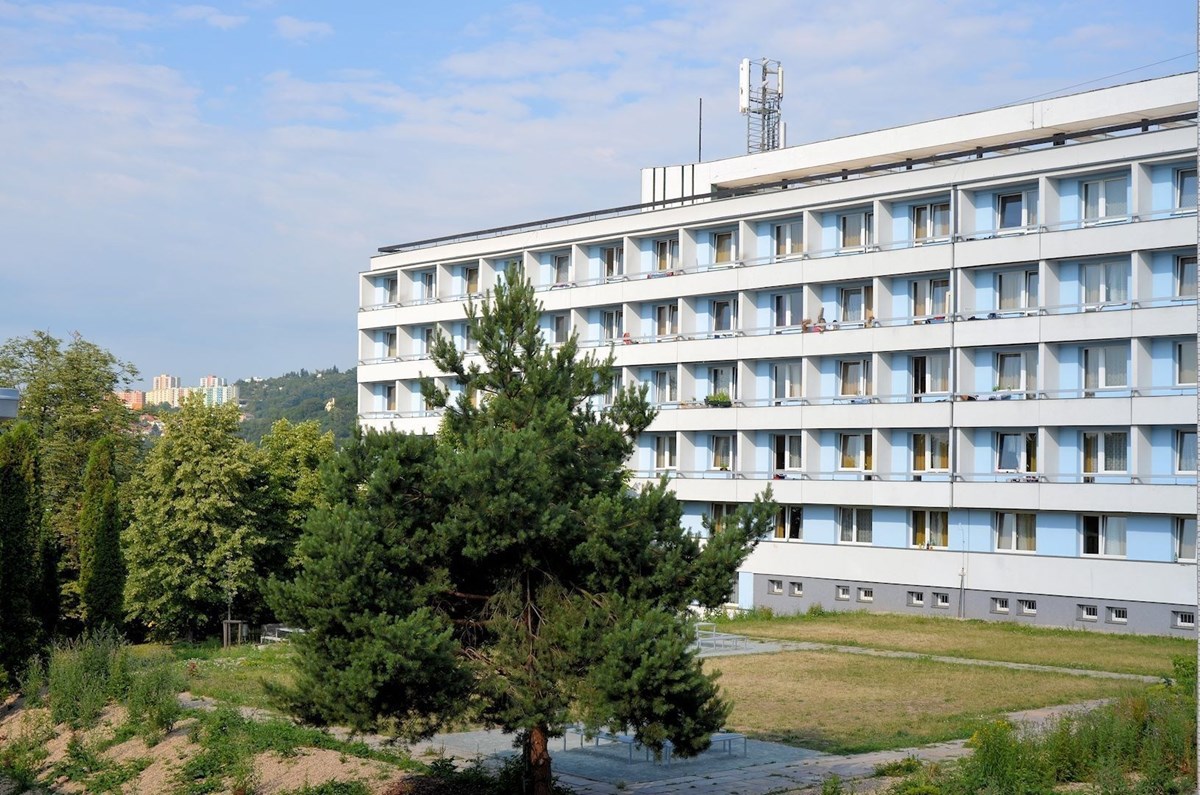 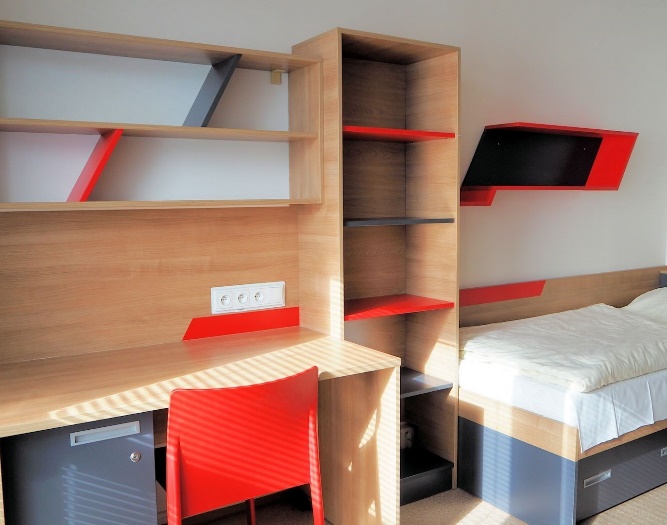 9
STEAM Education in Brno, Masaryk University, 2024
Basic information – food
Lunches are provided at the canteen of the Faculty of Education, Poříčí 7
 Everyday snack during a coffee break
Farewell dinner on Thursday at Pivovarská Starobrno, Mendlovo náměstí
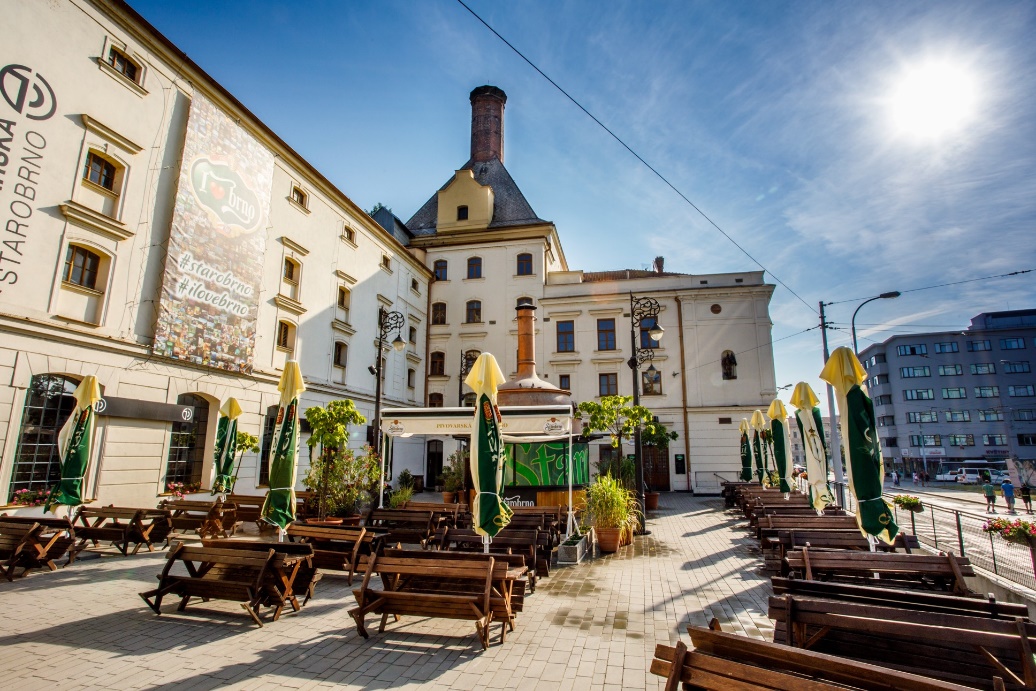 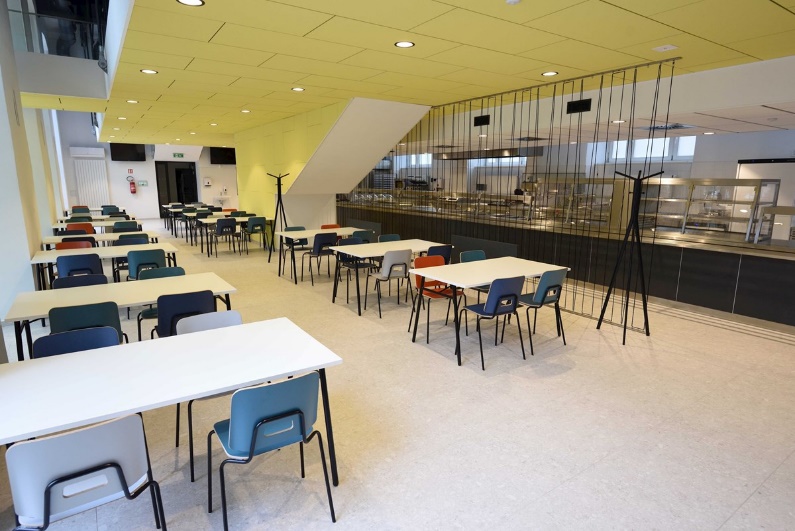 10
STEAM Education in Brno, Masaryk University, 2024
Basic information – food
Breakfasts are not included, you can use many cafes, bakeries and shops in Brno
Kafinet (Poříčí 31)		Klásek bakery (Hybešova 46)	         Maybe (Vídeňská 18a)
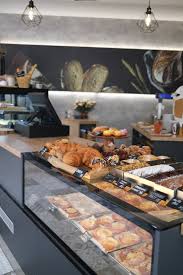 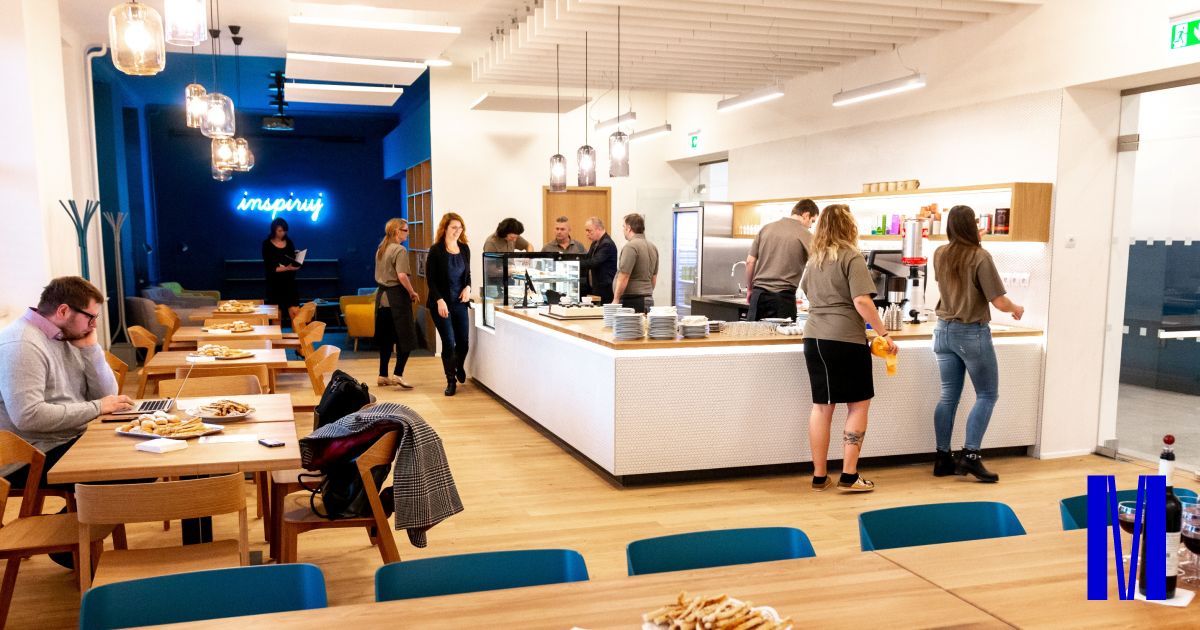 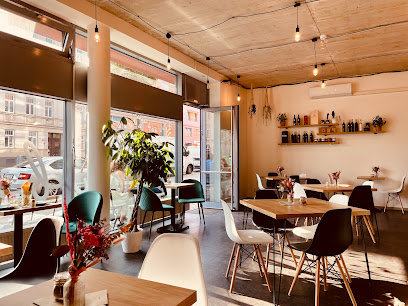 11
STEAM Education in Brno, Masaryk University, 2024
Programme
12
STEAM Education in Brno, Masaryk University, 2024
Programme
13
STEAM Education in Brno, Masaryk University, 2024
Programme
14
STEAM Education in Brno, Masaryk University, 2024
Assessment
Participation in lectures and workshops
Quality of the projects developed
Group presentation
Self-evaluation

10 points scale
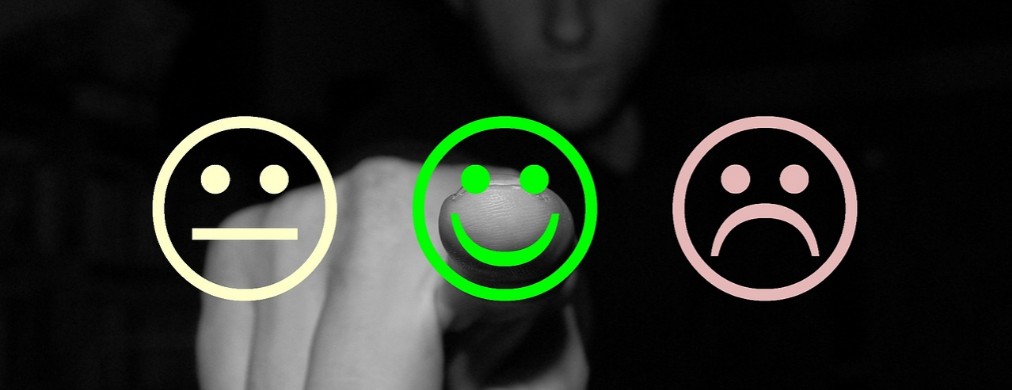 15
STEAM Education in Brno, Masaryk University, 2024
Groups
16
STEAM Education in Brno, Masaryk University, 2024
STEAM Education
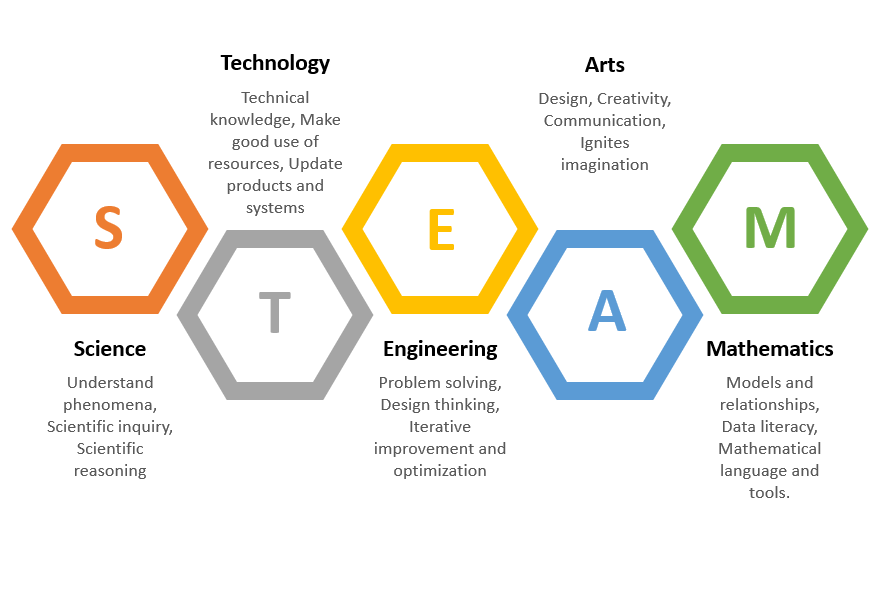 17
STEAM Education in Brno, Masaryk University, 2024
STEAM Education
Created in the USA in 1990s
Number of students in these fields is significantly decreasing and their lack of interest in studying STEM subjects is increasing
Important fields for development and growth of economies
In the first wave of STEM was implemented in higher education, later the level of secondary schools, at the end primary schools, where it lays the foundations of knowledge, skills and attitudes that are crucial for further education
STREAM (R – writing, mastering the language of science)
STEAMIE (IE – include everyone, everyone can be educated, inclusion in education)
18
STEAM Education in Brno, Masaryk University, 2024
STEAM Education – Problem-solving
The need for problem-solving approach can be dated to the half of the 20th century (International Mathematical Olympiad)
https://www.youtube.com/watch?v=RGoJIQYGpYk
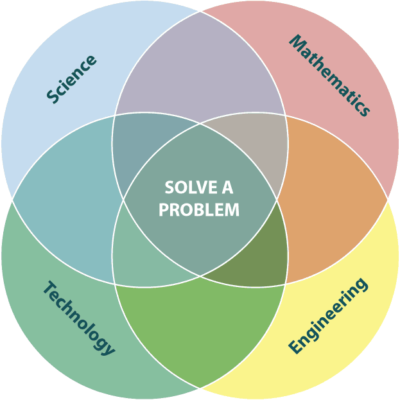 19
STEAM Education in Brno, Masaryk University, 2024
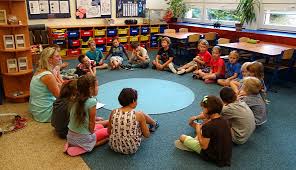 STEAM Education in Czechia
Most visible in alternative schools, where, thanks to block teaching, there is room for the introduction of stem education
Projects on STEM – EduStem (Polybus), Fablab …
Bricks 4 Kidz


University level South Bohemian University in České Budějovice, Masaryk university
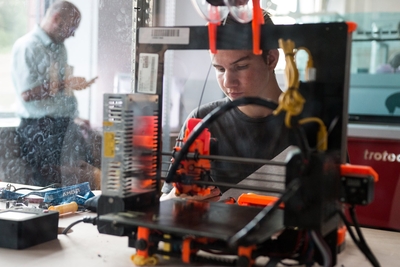 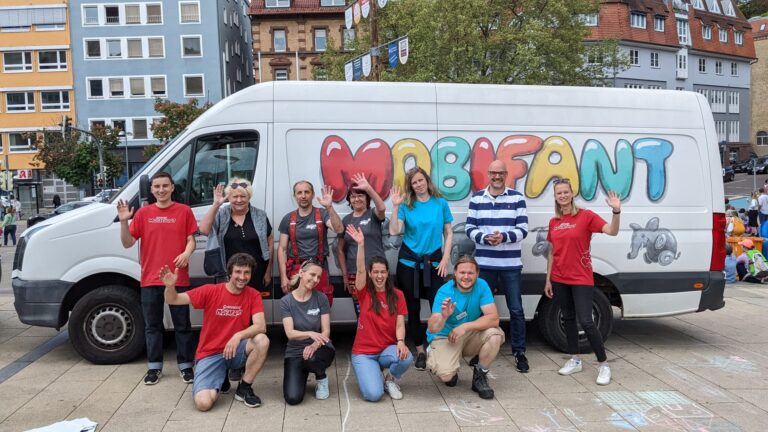 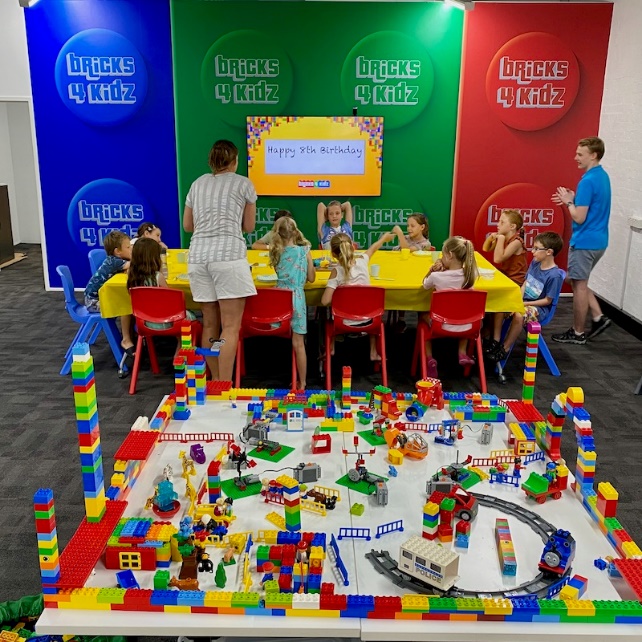 20
STEAM Education in Brno, Masaryk University, 2024